Náhlé  příhody  břišníKlinika úrazové chirurgie
Definice
= Náhlé příhody břišní (NPB) jsou onemocnění břicha, která se vyznačují náhlým vznikem často z plného zdraví, rychlým průběhem a v případě neléčení vedou k závažným komplikacím včetně ohrožení života nemocného. 
   tzv. „akutní břicho“
Zvláštní skupina onemocnění – pro život nemocného velmi nebezpečná

Příznaky 
Bouřlivé:  vedou nemocného včas k lékaři a lékaře ke správné diagnóze
Nenápadné: odchylně od obvyklého průběhu, nemocný je podceňuje a lékař se může snadno zmýlit!
Vyšetření
Systematické

Pečlivé

Rychlé
Anamneza
Až 60% výtěžnost
doba vzniku obtíží 
vznikly náhle, prudce nebo se vyvíjely postupně, pomalu (ileus) ?
podobné onemocnění již nemocný měl ?
onemocnění nepředcházel úraz ?
užíval nemocný léky zastírající příznaky NPB 
souvislosti s jídlem ?
předchozí operace, jiná onemocnění, poruchy menstruace
Anamneza
Bolest
Typ bolesti
Viscerální (orgánová)
Somatická (dráždění peritonea)
Charakter bolesti
kolikovitá 
trvalá 
Irradiace bolesti
Nausea, zvracení
Zástava plynů, stolice x průjem
Obtíže při močení
Celkové vyšetření
věk a celkový vzhled nemocného  
poloha a chování nemocného 
tep, teplota, dýchání, tlak krevní 
nález na plicích a srdci (možnost záměny NPB s onemocněním interním)
Vyšetření místní - břicha
Poloha nemocného : vleže na zádech, podložení hlavy a flektované DKK v  kyčli a kolenou
Technika vyšetření břicha (tzv. pět P): 
pohledem 
pohmatem 
poklepem
poslechem 
per rectum (per vaginam)
1. Pohled
úroveň břicha 
průběh dechové vlny
místo nejčastějších kýl (viditelné uskřinutí)   
rozšířené žíly (caput Medusae) 
pooperační jizvy (častá příčina ileu) 
ztužování kliček střevních (u hubených)
2. Pohmat
povrchová a hluboká palpace
svalové stažení 
rezistence (bolestivost, pohyblivost, ohraničení, kožní kryt) 
kýlní branky 
příznak Blumbergův a Rowsingův (dekomprese vyvolá bolestivou odezvu).
3. Poklep
poklepové ztemnění (výpotek, parench. orgán)
vysoký bubínkový poklep (distenze orgánů)
poklepovou bolestivost 
          - břišní Pléniesův příznak
          - bederní Tappotement
4. Poslech
nejvíce opomíjené vyšetření
škroukání  (rytmicky ustává a znovu se objevuje - překážka pasáže)
vysoké zvučné tóny "padající kapky" 
kovové zvuky  (dilatace střeva plynem) 
ticho (pokročilá zánětlivá NPB či paralytický ileus)
5. Per rectum
ukazovákem ruky s rukavicí s vazelínou
ampula rektální, prostata, cervix uteri 
Douglasův prostor
nejníže položené místo peritoneální dutiny      hromadění výpotku 
Stolice 
Krev – krvácení z dolních úseků GIT
Dehtovitá stolice – krvácení horních úseků GIT
Acholická stolice – obstrukce žlučových cest
Laboratorní vyšetření
Hematologické – KO, koagulace
Biochemické – ionty, urea, kreatinin, gly, JT, AMS/U, CK, CK-MB, troponin
Moč
Paraklinická vyšetření
Rtg
prostý
s kontrastem
Sonografie
CT
Endoskopické metody
RTG- prostý snímek břicha :
hladinky 
   v kličkách střevních
vzduch 
   v břišní dutině 
stíny kontrastních 
   konkrementů 
RTG plic
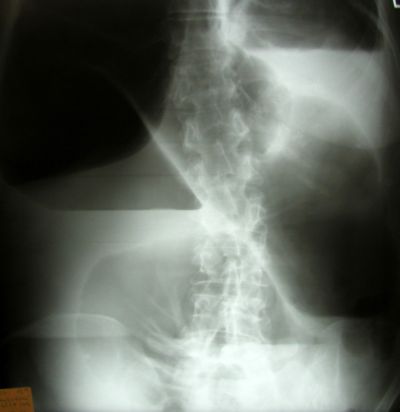 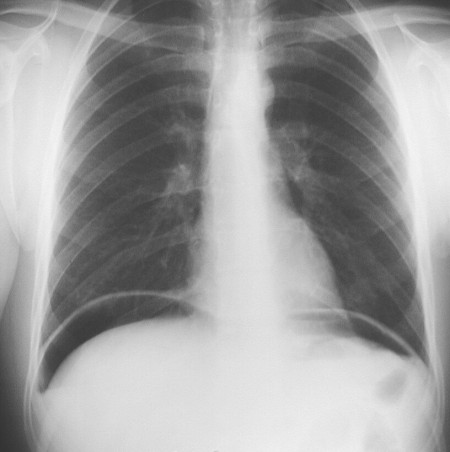 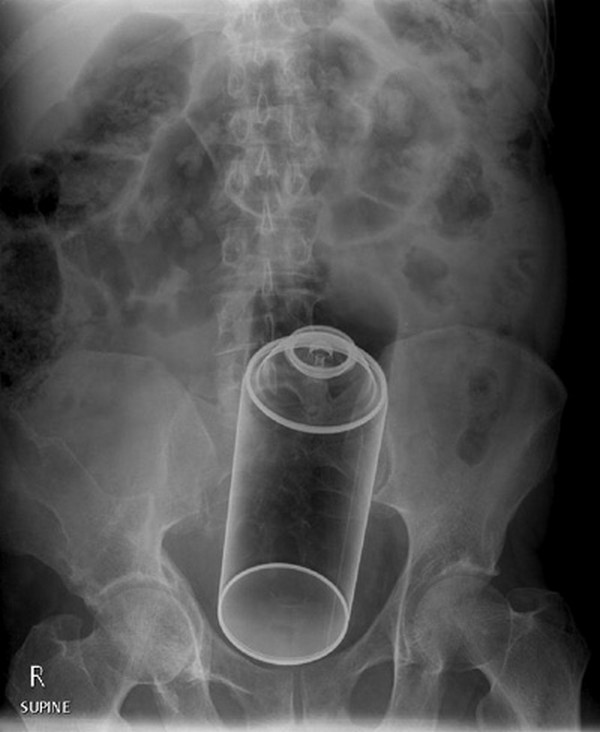 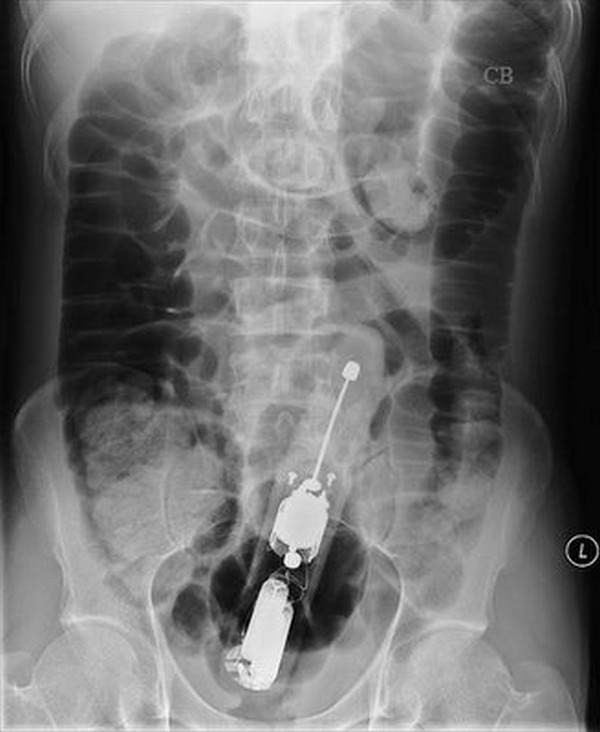 Ultrazvukové vyšetření
přítomnost tekutiny (krev, zánětlivý výpotek, ascites)
solidní útvary (kameny, infiltráty, tumory, abscesy, cysty)
dilatace orgánů (ledviny, žlučník, střevo, měchýř)
zánětlivé ztluštění stěny orgánů (cholecystitis, appendicitis, diverticulitis, M. Crohn)
postižení parenchymových orgánů 
trombóza velkých cév (mesenteriky, porta).
Endoskopické metody:
- Gastrofibroskopie
- Rectoskopie a sigmoideoskopie 
- Kolonoskopie 
- ERCP
Gynekologické vyšetření
Interní vyšetření
Dělení
NPB neúrazové 
1. zánětlivé (ohraničené, přechod na okolí, difůzní)
2. ileózní (mechanický, neurogenní, cévní)
3. krvácení do zažívacího traktu 
 
NPB úrazové 
1. syndrom poúrazové peritonitidy 
2. syndrom poúrazového hemoperitonea 
3. syndrom smíšený (krvácení do břišní dutiny a perforační peritonitis)
1. Zánětlivé NPB

Lokalizované na orgán -  na začátku onemocnění
	cholecystitis, cholangoitis
	appendicitis
	diverticulitis
	pancreatitis…….
Propagace do okolí = peritonitis circumscripta
Difuzní peritonitis 
	  peritoneum = obrovská plocha pro prostup = intoxikace          vnitřního prostředí = toxicko septický šok	
          primární – hematogenní – málo, raritně
          sekundární - bakteriální – střevní perforace 
                                                  - per continuatem /ileus/
                             - abakteriální – chemicko-toxická : žluč,     moč, pankreatické štávy, krev
1. Zánětlivé NPB

stálá poloha nemocného 
trvalá bolest 
zvýšená teplota 
urychlení tepu 
stažení svalové stěny břišní 
peristaltika snížená či vymizelá 
bolestivost per rectum 
pomocná vyšetření (zvýšená leukocytóza, CRP, nativní snímek bez hladin, může být pneumoperitoneum)
2. Ileózní = neprůchodnost střevní

Mechanický ileus	

      1. střevní lumen – polyp, fekalom, cizí těleso
      2. střevní 	stěna – nádor, hematom, zápal, divertikl
      3.  mimo střevo – hernie, adheze, intraabdominální     nádor, volvulus

Strangulační ileus = mechanická příčina + porucha cévního zásobení
Invaginace - intususcepce
   
Neurogenní ileus
      1.  paralytický
      2.  spastický


Cévní ileus 		
       1. Embolie mesenterické tepny  (ischemie střeva)
       2. Trombosa mesenterických žíl (infarzace střeva)
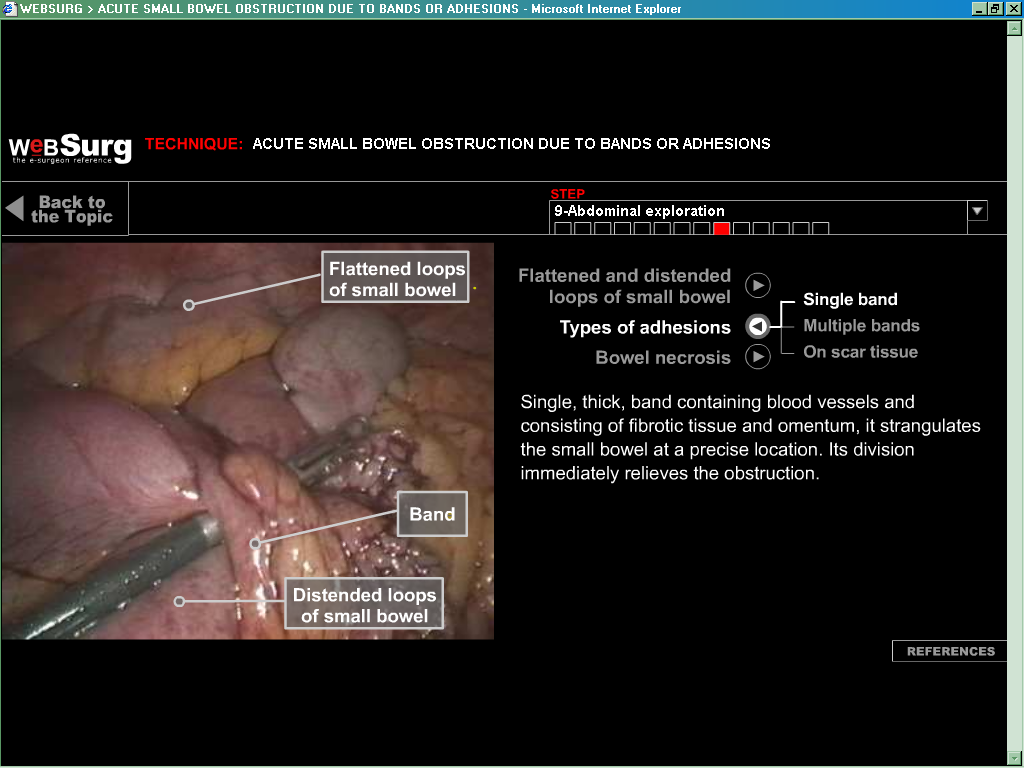 Srůsty
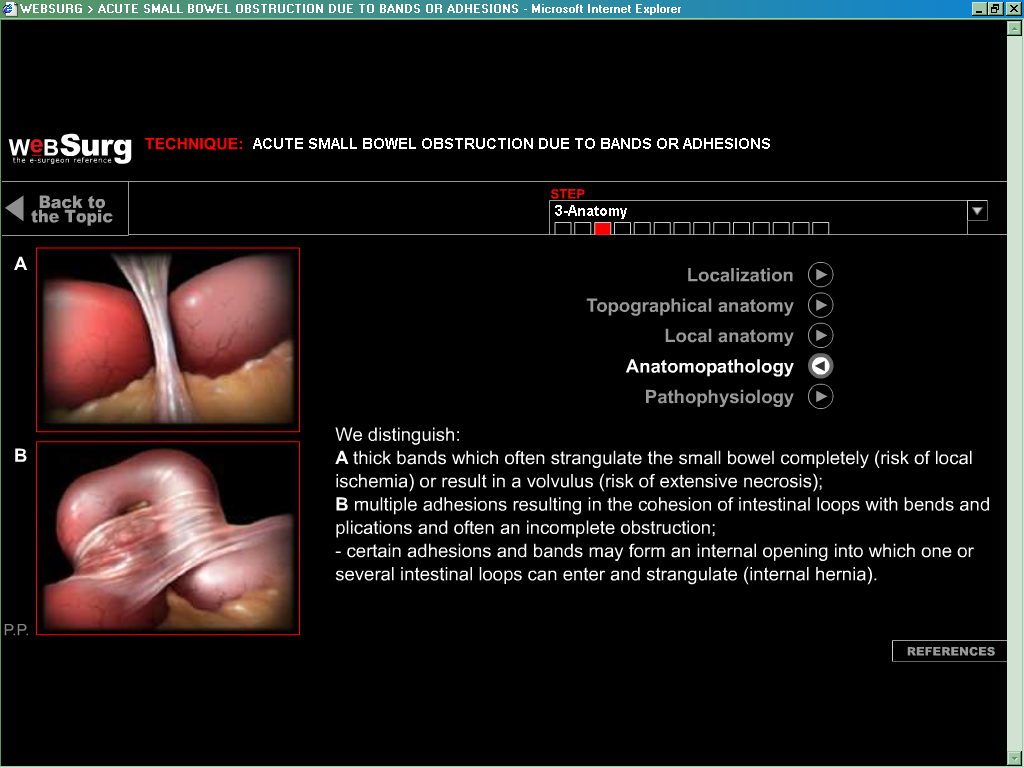 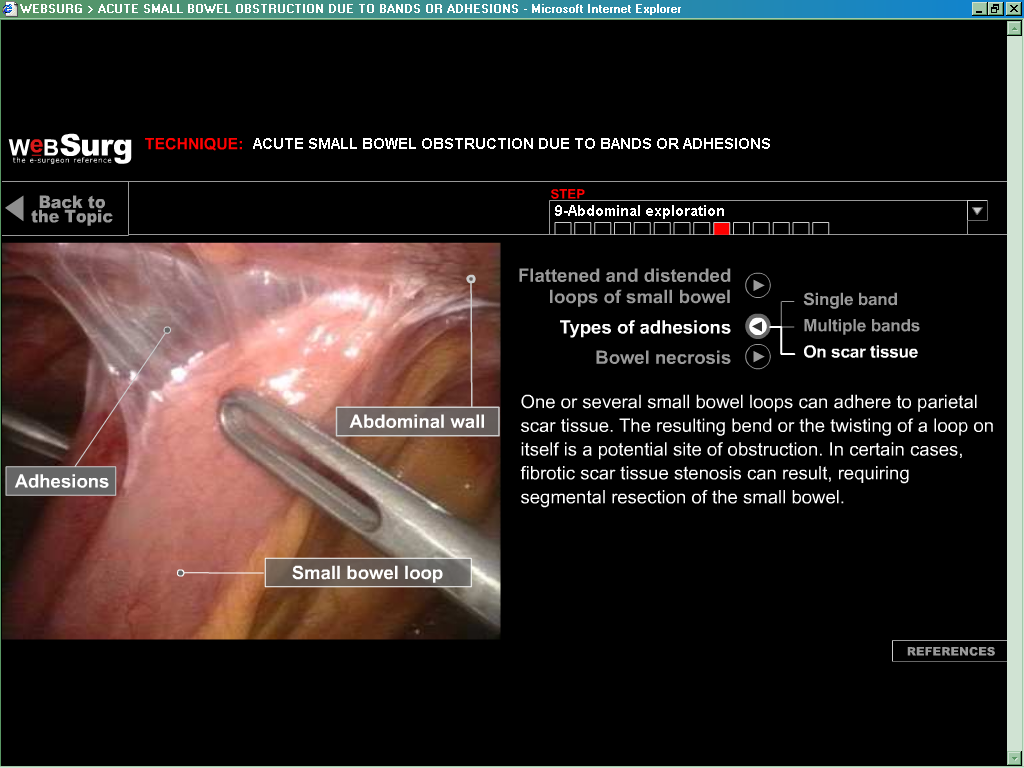 2. Ileosní NBP 

neklid, neposednost, stálé změny polohy nemocného 
kolikovité bolesti 
normální teplota 
vzedmuté, rozepnuté břicho 
ztužování kliček střevních, synchronní se škroukáním a bolestí 
pomocná vyšetření (leukocyty a CRP zprvu normální, nativ hladinky)
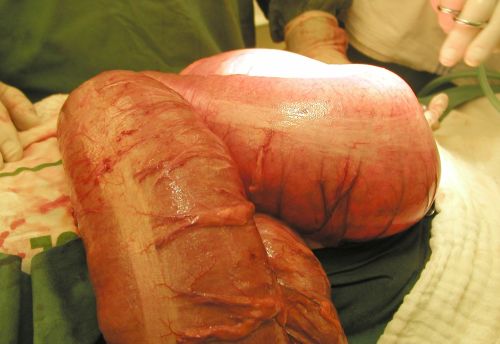 O obstrukční ileus jde nejspíše:
-	jde-li o déletrvající zažívací obtíže před vznikem ileu
-	nejsou-li bolesti příliš silné
-	není-li zvracení počátečním příznakem, ale dostaví se později
-	je-li déletrvající zácpa s příměsí krve nebo hlenu ve stolici
-	je-li v břiše slyšitelná zesílená střevní peristaltika 
-	
O strangulační ileus jde nejspíše:
-	jsou-li bolesti břicha od počátku příhody zvláště silné
-	je-li již od počátku zvracení (reflexní)
-	je-li pokles krevního tlaku a urychlený puls
-	je-li bledost až cyanóza obličeje

O paralytický ileus jde nejspíše:
-	při současné nebo předcházející renální či biliární kolice
-	bezprostředně po operacích a porodech, po úrazech hlavy, páteře a břicha
-	po intoxikaci (alimentární, drogové)
-	je-li v břiše poslechové „mrtvé ticho“
-	jsou-li puls, teplota a krevní tlak normální
-	má-li nemocný jen slabší bolesti břicha, z distenze střeva
-	v pokročilém stadiu difúzní peritonitidy
3. Krvácení do GIT    

        1. Horní část GIT ( jícen, žaludek, duodenum)
	                       zvracení- hematemesa, kávová sedlina
stolice- melena

2. Dolní část GIT (tlusté střevo, konečník)
                          stolice – melena, enterrorhagie
Karcinom sigmatu
II. 	Úrazové			

		Otevřené 			Zavřené 

	penetrující	
                       nepenetrující     	
Poranění zažívací trubice
	= sterkorální peritonitis                                                
      - perforační peritonitis mikrobiální
Poranění parenchymatózních orgánů 
	= hemoperitoneum 
Kombinace a + b
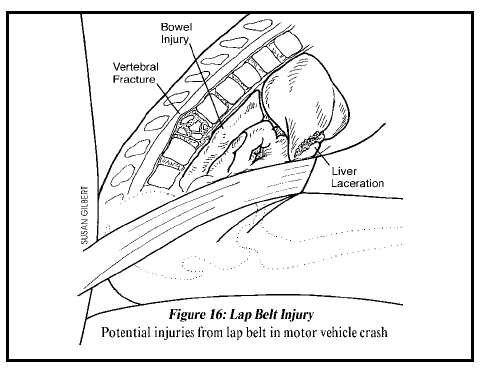 Tupé poranění břicha (seat belt injury)
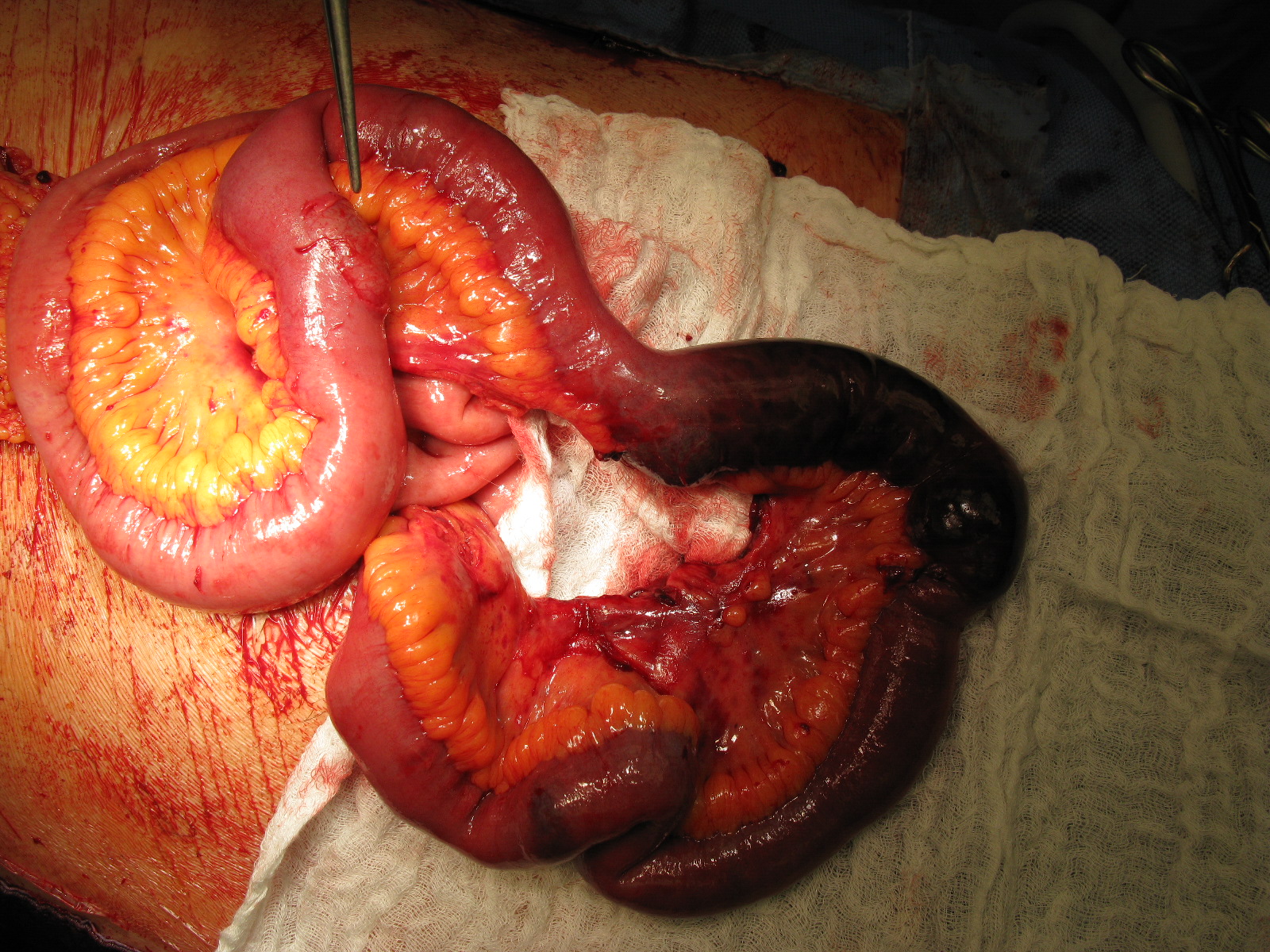 Diferenciální diagnóza nejčastějších příčin bolestí dle lokalizace
1. nadbřišek
akutní cholecystitis 
akutní gastritis 
perforace peptického vředu 
akutní pankreatitis 
akutní appendicitis ( v časné fázi onemocnění) 
hiatová hernie (event. s komplikacemi) 
akutní IM 
bazální pneumonie
Diferenciální diagnóza nejčastějších příčin bolestí dle lokalizace
2. pravý podbřišek
akutní appendicitis 
akutní gastroenteritis 
akutní cholecystitis 
pravostranná renální kolika 
perforace peptického vředu 
mesenteriální lymphadenitis 
adnexitis , torse ovaria , extrauterinní gravidita 
Crohnova choroba
Diferenciální diagnóza nejčastějších příčin bolestí dle lokalizace
3. levý podbřišek
levostranná renální kolika 
divertikulitis 
adnexitis a torse ovaria 
extrauterinní gravidita
Nechirurgická onemocnění imitující NPB
Příčiny v hrudních orgánech 
 akutní IM, pneumothorax, bazální pneumonie 
Metabolické poruchy 
 diabetická pseudoperitonitis, uremická pseudoperitonitis, akutní porfyrie, hypertyreóza 
Revmatická onemocnění 
 revmatická horečka, purpura Schoenlein-Henoch 
Neurologická onemocnění 
 tabes dorsalis, roztroušená skleróza mozkomíšní 
Ostatní příčiny 
 úrazy míchy, intoxikace těžkými kovy
Léčba
Chirurgická x konzervativní
ATB 
Analgetika 
Zákaz příjmu stravy, tekutin
Děkuji za pozornost